観光交通論⑬
人流サードパーティ
物流と人流
人流は絶えず物流の世界を追いかけている
コンテナの出現により海運同盟が崩壊し、巨大海運アライアンスが登場していった過程を、航空の世界は追いかけている。
IATAの運賃体制が崩壊し、LCCが登場して国籍概念が変化してきている状況は国際海運を理解すれば容易に納得できる。
物流管理の世界
1920年代に米国でphysical distribution の概念が誕生
次に、調達段階も含めたLogistics概念が用いられるように変化
在庫コストの削減は限りなく注文を受けてから生産する状態に近づけることにある。
このため、組織の枠を超えた総合物流のサプライ・チェーン・マネジメント（SCM）概念が誕生
次に、199年代にサード・パーティー・ロジスティクス (3PL)が企業戦略として取り入れられるように発展していった。
これらを可能ならしめる基盤は　①物流手段の多様化と飽和化　②ITCの進展であり、「規制緩和」が実施された。
ヤマトとＡｍａｚｏｎ
実力のある物流企業はITを駆使して企画力、資金力、営業力等を武器にフィジカルハンドリング企業を配下に入れて国際展開してきている。その頂点にアマゾンがあるといえる。小倉昌夫氏が生み出したヤマトブックサービスは、アマゾンに先立つこと1986年に発足したにもかかわらず、あっという間に追い越されてしまった。
ヤマトとＡｍａｚｏｎ
ヤマトブックサービス
設立1986年10月14日
業種小売業事業内容書籍、DVD、ビデオ、CD、電子ブック通信販売上高　５５億円（１兆３千億）
従業員数　145名　（全体１５万人）
Ａｍａｚｏｎ
設立1994年7月
売上高連結：61,093 Million US$（2012年12月期
営業利益連結：676 Million US$（2012年12月期）
従業員数連結：88,400人（2012年12月31日時点）
わずか月額1000円で電子書籍が読み放題の「Kindle Unlimited」をAmazonが間違って公開
https://www.youtube.com/watch?v=RnVNbYdo2FU&feature=player_embedded
米アマゾン注文前に商品出荷サービス検討中
米アマゾン取得特許情報
顧客商品購入前に、商品出荷サービスを検討
配送速度にこだわるアマゾンは、ユーザーが商品を閲覧していた時間やマウスカーソルの滞在時間、過去の購入履歴を元に「購入する可能性が高いか否か」を判断
まさにビッグデータの有効活用ともいえる仕組み
先読みで商品を出荷してしまおうというもの
Ｇｏｏｇｌｅは➵呼ばれる前に配車してしまう？！！
配車アプリと人流のサードパーティ
人流の世界でも配車アプリの登場で、サード・パーティなる用語が表れ始めていることに気が付いた。配車アプリ企業の出現であり、その世界戦略性が物流企業と同種のものをかぎ分けつつある。物流の世界の制度インフラは規制撤廃への収斂により進展したが、人流の世界では単純な規制撤廃では進まない。Uber、Airbnb等をめぐって国際的にも政策が定まっていない状況である。
３ＰＨＬの物流との違い
①ＩＴＣの進展　輸送客体が主体でもある点　個人情報問題が登場
②規制緩和　「公共用・非公共用」「営業用・自家用」　⇒　安全性の確保は自家用でも同じ　⇒　自動運転車の開発
③住居と宿泊　旅館業法の曖昧さ、不動産賃貸借との曖昧さ　←　定期借家権活用
英国と日本の公共交通の考え方
英国　　公共用⇔非公共（自家用）
　[公共]　　乗合運送（路線バス）
　　　　流し営業をするタクシー（ブラックキャブ）
　[非公共]　Private Hired Vehicle（minicab）
　　　　貸切運送は非公共すなわち自家用扱い
日本　　営業用⇔自家用
　 [営業用］　直接の対価性、反復性
　 [自家用］　営業用以外はすべて　
　　　　　　　　　レンタカー、運転代行等
　　　　　　　　営業用は英訳できない
３ＰＨＬの実現と旅行業法
日本の旅行業法　「マルチ・パッケージ」の認定　
物流は、利用運送と実運送概念を導入
運送証券（Ｂ／Ｌ）の取扱
旅客には、乗車券等はあるが、流通性が低い　　むしろダフ屋取り締まり
委任契約
運賃・運送約款規制曖昧
「規制」運送人
労務管理
相対化
集荷集客
主催旅行者
運賃・運送約款規制あり
設備管理
運賃・運送約款規制あり
取次
旅程保証責任
運賃・運送約款規制あり
代理・媒介
実利用者
実利用者
元請・下請
運賃・運送約款規制なし
「規制」運送人
利用運送業者
設備管理
利用
運賃・運送約款規制なし
運送責任
集荷集客
労務管理
請負契約
13
実運送概念の分離
委任契約
「規制」運送人
主催旅行者
集荷集客
設備管理
労務管理
スペースチャーター等
アライアンス等
庸車傭船
人材派遣
実利用者
共同運航
コードシェア
利用運送業者
集荷集客
設備管理
労務管理
「規制」運送人
請負契約
14
自動車運送機能の分化
レンタカー
賃貸借
車両管理
運転管理
運転手派遣
労働法
ドライバー管理
運転代行
旅行業法
主催旅行業
集客管理
一種運転免許　自家用有償運送
総合旅客運送業
二種運転免許　運転代行
15
タクシー配車アプリ
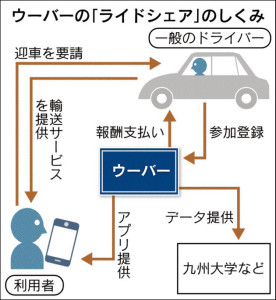 広告
物販
経営者のポリシー
有償
有料宿泊
Ｇｏｏｇｌｅ料に含まれない
Ｇｏｏｇｌｅ料に含まれる
ニュース
無料タクシー
無償
検索・案内
無料送迎タクシー
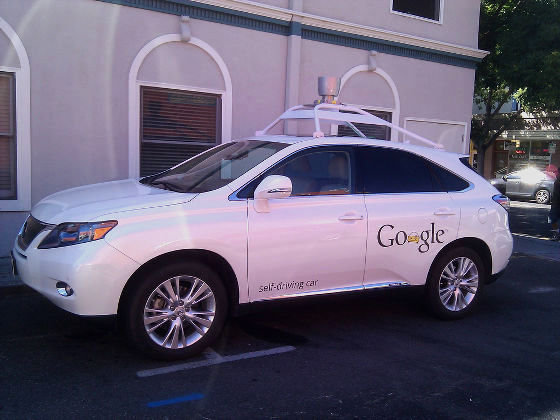 Googleが新たな広告戦略実店舗への無料送迎タクシーの特許取得
Googleは約四百億ドルの広告売上
Googleは広告技術に関する新たな特許を取得　オンライン広告で見込みのある顧客を無料もしくはディスカウントしたタクシーに乗せて実店舗まで送迎するサービス
http://gigazine.net/news/20140127-google-free-taxi/
外国人旅行者と配車アプリ
DownRoadは出発国
クレジット利用への対応
特に外国人には確定運賃は安心感がある
バスの配車アプリ
MOOVIT（ http://www.moovitapp.com/）
ヘルシンキはヘルシンキ交通局が経営している「KUTSUPLUS」という小型バスの配車アプリhttps://kutsuplus.fi/home
Bridj　http://www.bridj.com/
Maaxi　http://www.maaxitaxi.com/
通常のパッケージ・ツアー
パック料金
自宅
旅行先
旅行中
旅程保証責任
特別補償責任
マルチ・パッケージ・ツアー
月極定額料金
自宅
旅行先
在宅中の補償の取扱
旅程保証責任
使い放題
特別補償責任
自宅から目的地への移動時を除く行動については 「離団」という考え方は取れそうですが、申出の機会を与えないと 損害賠償の請求原因となりうるとの見解でした。 進め方としては、 ①お客様に対しては旅行申込前に、旅行条件のうち、特別補償保険について 異なる部分（離団常態についての理解、離団中の補償が対象外で あること）を明確に説明し、ご納得いただいたのちに思い知込いただく、 というステップが必要である。 加えて、 ②今回の商品については、標準旅行業約款を変更するのではなく、 個別約款を観光庁に認可していただけばよい。 ということで、実証実験までに個別約款の認可が取れれば、上記の流れで 説明を行い、間に合わなければ、リスクを飲み込むということになりますから、 まずは早々に観光庁に話を持ち込むことが必要になると認識しました。 いったん、福岡市との話の中では、上記を説明し、特区であることを生かし、 個別約款の認可を早める等の方法を考えてみたいと思います。
夢の３ＰＨＬ商品（人生保障旅行）
月極定額料金
観光活動
居所
宿所
「人流」保証責任
「特別」補償責任
旅主概念の提唱
観光立地論に代表されるように、観光は日常生活圏側ではなく主に受入地側で議論されるが、需要サイドからすると日常生活圏側で議論するということになる
旅行の手配権が需要側にあるからである。この手配権を持つ者を物流の世界では荷主と呼ぶ。人流（旅行）では手配権をもつ者を「旅主」と呼ぶことができる。
人流の場合の旅主
物流と異なり、人流の場合、旅主自身が客体化していることが物流とことなる。発荷主、着荷主の概念もない。
客体たる旅主（買い手でもある）が手配権を持ち、限られた時間、人生をいかに満足がゆくように過ごすか、そのサービスを提供する者が、それに応えられるように対応することがマーケッティングの根幹となる。
従って、買い手である旅主よりも先回りして、サービスを売り込む者が、競争に打ち勝つと考えられる
Ａｉｒｂｎｂ
居所
下宿、簡易宿所
宿所
居所
不動産賃貸
マンション、コンドミニアム
ホテル、旅館
旅館業法
（有償）
定期借家権
原価を感じさせないで収益を生み出すことができれば大成功
利益共有分配モデル
宿泊企業
飲食企業
飲食企業
利益共有分配モデル
宿泊企業
飲食企業
宿泊料
第三者運送人
(有償）
バス、タクシー
税法等の規制
道路運送法の規制
マッサージ
アルコール
土産
タバコ
有料テレビ
宿泊料に含めない
経営者のポリシー
有償
宿泊料
（法的定義はなく
契約上の問題）
旅館
ホテル
支払い
無償
宿泊料に含める
テレビ
本質的差はない
観光地
の送迎
朝食
入浴
駅の送迎
第三者運送人
(無償）
現在は自由
利用者が自分で掛ける保険料
自分で支払う高速道路料金等の扱い？
31